Did you know, you can order a meal for after-school. Cost $3.25 Meal includes, a Sandwich, Fruit/Veg., Nutri-Grain Bar, Chip, Water or Milk.
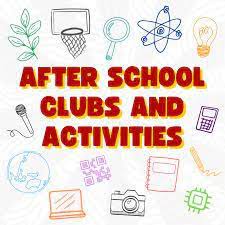 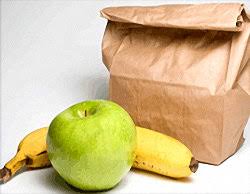 1